Welcome to History Fall 2021
History Faculty Advisors:

Dr. Femi Kolapo kolapof@uoguelph.ca	
Dr. Susannah Ferreira shumble@uoguelph.ca

Department Chair:  Peter Goddard pgoddard@uoguelph.ca
History Major, Minor, Area of Concentration, Co-op:  what’s involved?
Core Requirements 

Code	Title			Credits
HIST*1050	Invitation to History		0.50
HIST*2450	The Practising Historian	0.50

Select 0.50 credits from the following:	
HIST*1010	Early Modern Europe		0.50
HIST*1150	The Modern World		0.50
HIST*1250	Science and Technology in a Global Context	0.50

Select 0.50 credits from the following: 	
HIST*2100	Histories of Canada to 1867	0.50
HIST*2600	Histories of Canada Since 1867	0.50

While not required to do so, students are advised to take both HIST*2100 and HIST*2600.
1000 and 2000-level History courses for Fall 2021
HIST*2100 Pre-Confederation Canada

HIST*2120*DE	Animals and Society

HIST*2170  Contextualizing COVID-19: Plight, Pandemics and Policy

HIST*2200 The Medieval World

HIST*2240  Women, War and Nation

HIST*2250*DE	Environment and History

HIST*2260*DE Religion and Society

HIST*2450 The Practising Historian

HIST*2890 Early Islamic World
HIST*1010*The Early Modern World

HIST*1050_1 Invitation to History: Licit and Illicit Drugs

HIST*1050_2_Invitation to History: The Tudors

HIST*1050_3_Invitation to History:  Women & Gender in Early Modern England

HIST*1150 The Modern World

HIST*1250  Science & Technology in a Global Context

-------------------------------------------------

HIST*2000 The British Isles, 1066 -1603

HIST*2020  Film as History

HIST*2090 Indigenous Peoples of the Americas
[Speaker Notes: 18704]
1000 -level  History courses, Winter 2022
HIST*1010	     The Early Modern World

HIST*1050*01    Invitation to History
Instructor: Dr. James Fraser
HIST*1050*02    Invitation to History:
Instructor: Dr. Brittany Luby
HIST*1050*3  Invitation to History
Instructor: Dr. Cathryn Spence
	
HIST*1150*01    The Modern World

HIST*1250	   Science & Tech in a Global Context
Other 2000-level History Winter 22
Film as History
Celtic
Medieval
Modern Canada
Ancient Greece
Islamic
Republican Latin America
Women and Cultural Change
Where to find information about course offerings F21-W22?
The Academic Calendar 2021-22
And the History Department
Expectations of History Workload
EXPECTATIONS OF HISTORY WORKLOAD

1000-Level Courses
To expose students to broad cross-cultural and thematic approaches to history (i.e., something beyond the traditional historical approach).
To instruct students in the basic skills of analysis and argument: how to develop, articulate and defend a thesis effectively.
1000-Level (cont’d)
The ‘stream’ course (HIST*1010) would involve both instruction in the writing of an essay and the actual writing of an essay, and must have seminars for all students in the course (methods: in lectures in a few well-chosen articles as good (or bad) examples to be discussed in seminars, in an essay, or in an exam)
1000-level (cont’d)
Reading expectations: the equivalent of an article a week and a text-book chapter.
Writing expectations: the equivalent of a 1500-word essay using at least 7 sources.
2000-Level

To expose students to the complexities of the process of historical development by examining broad areas of investigation defined either by one topic over a long period of time or by a variety of themes and topics in one national or geographical area.

To develop the basic background knowledge for more advanced courses (i.e., the courses tend to be basic building blocks); the courses assume no background in history.
2000-level (cont’d).  To hone the students’ skills in analysis and argument, either through essays or seminars; any ‘stream’ course must involve both methods.
2000-level (cont’d)
.  To develop basic literacy skills by requiring students to read and understand secondary literature; this would be tested in the ‘stream’ courses by requiring students in the mid-term exam to articulate and critique the thesis of a required reading.

To expose students to the differences between primary and secondary sources; both types of material should be used by students in the ‘stream’ courses.
2000-level (cont’d)
There are three core ‘stream’ courses at this level: HIST*2450, HIST*2100, and HIST*2600.
2000-level courses (cont’d)


Reading expectations: the equivalent of an article a week and a text-book chapter.

Writing expectations: the equivalent of a 2500-word essay, using 10 sources.
3000-Level (except HIST*3470)

In contrast to the 2000-level courses, a 3000-level course is designed to facilitate in-depth investigation of specific themes or historical approaches over a more limited time period or geographical area.

To develop further students’ skills in oral argument by using seminar discussion every week.
3000-Level (cont’d).     To develop research skills, with particular emphasis on bibliographic tools.
3000-level (cont’d)

To develop further students’ skills in written argument by requiring written assignments, involving analysis.

To develop analysis about a theme, a geographical area, or a limited time period, facilitating investigation in some depth (both in terms of factual material and of ideas broached.)
3000-level (cont’d)

Reading expectations: equivalent of two articles a week, or a monograph, and a text-book chapter.

Writing expectations: equivalent of a 3500-word essay, using both primary and secondary sources totalling approximately 15 sources.
4000-Level
A 4000-level course is  full-credit (1.0) course designed for honours students and must address itself to the specific departmental aims for students in the honours program.
To develop students’ ability to argue and research independently of the instructor (i.e., the instructor would not be as intrusive as at other levels); that ability must be demonstrated both orally and in writing.
[Speaker Notes: Double work]
4000-level (cont’d)
The majority of classroom time would be devoted to discussion (rather than lecturing).

Reading expectations: equivalent of three articles a week or a monograph.

Writing expectations: a 4,000-5,000 word essay, using both primary and secondary sources totalling approximately 20 sources.
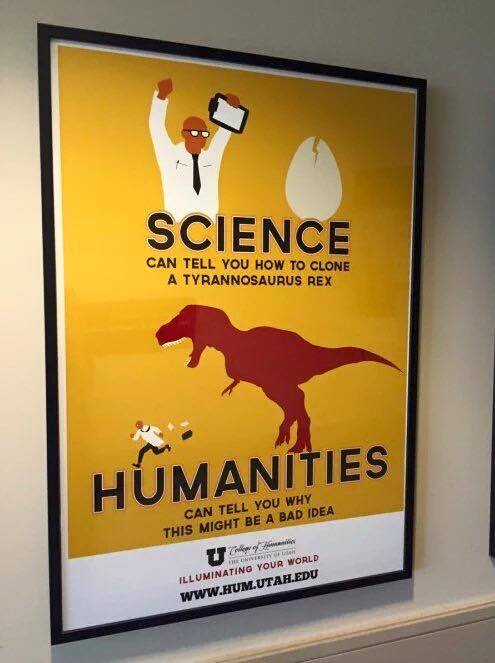 WHAT CAN I DO WITH A HISTORY MAJOR?
SKILLS DEVELOPED AS A HISTORY MAJOR:
Frame significant question 	    Develop a nuanced world view
Identify important issues 	    Examine evidence
Locate relevant sources 		    Take careful notes
Collect and organize information    Examine and preserve evidence
Adapt and analyze ideas 	    Know how societies adapt over time
Compare conflicting opinions 	    Observe people, data, events
Make informed judgements 	    Note relationships between cause and effect
Describe and evaluate situations    Careful attention to detail
Broad and deep knowledge base    Compile surveys of existing knowledge on   						subject
Summarize clearly 		    Knowledge of the past
Interpretation 			    Oral communication skills
Work with large data sets, GIS 	   Work independently, time management
Familiarity with digital resources    Discussion skills in group seminars
Critical thinking 			    Spontaneous interaction, thinking on spot
Knowledge of other cultures 	    Clear and persuasive writing
JOBS AND PROFESSIONS THAT ARE SUITED FOR HISTORY MAJORS:
Advertising					International Law
Archives and Collections Management 		Journalist
Archivist 					Judge
Biographer					Lawyer
City Manager 				Legislative Assistant
Clergy or Pastoral Care 				Librarian
Counsellor 					Loan Officer
Criminologist				Management
Customs and Revenue Officer 			Policy Evaluator
Curator 					Politician
Editor 					Pollster
Educator					Private Investigator
Foreign News Correspondent 			Public Administration
Foreign Service 				Public Relations
Forensic Investigations 			Research and Preservation Fields
Freelance writer 				Supervisor of Historic Sites, National Parks
Fraud Investigation 				Tour Guide, Tourism
Insurance Claims Investigation 			Travel Agent
Genealogist 				Urban Planning and Land Use
Historian (including corporate in-house) 		Writer
Intelligence Officer/ Secret Service 		Youth Services, Immigrant Services
Computer Game Design 			Comedy Writer
Why study History?
Find out here